Проект в младшей группе «Ёлочка пушистая иголочка»
Составили воспитатель 1 категории Соловьёва.А.В. И воспитатель Неклюсова Ю.В.
Проблема:
Наши дети экологически не воспитаны, т, есть не у всех проявляется доброжелательное отношение к живой природе. Они потребительски относятся к ней.
Дети и родители не знакомы с историей Новогодней ёлки.
Совместная деятельность сближает родителей и детей, учит взаимопониманию, доверию, делает их настоящими партнерами.
Цель:
Создание условий для формирования у ребенка элементарной экологической культуры, гуманного отношения к природе.
Приобщение ребенка с раннего возраста к народной культуре посредством календарно- обрядовых праздников.
Обучать детей украшать елку к празднику в совместной деятельности с взрослыми, через создание условий работы с семьей.
Задачи:
Познакомить детей с общенародным праздником Новый год и его традициями.
Приучать активно участвовать в подготовке и проведении праздника в детском саду и семье.
Развивать любознательность, творческие способности, память.
Воспитывать дружеские взаимоотношения, любовь к народным традициям.
Тип проекта
Практико- ориентированный.
Участники проекта: дети второй младшей группы, педагоги, родители воспитанников, физкультурный руководитель.
Предполагаемый результат.
Развитие познавательной деятельности дошкольников в ходе совместной практической деятельности с воспитателями и родителем.
Развитие продуктивной деятельности.
Поделки с родителями.
Формирование у детей к народной культуре.
Формирование у детей бережного отношения к окружающей природе.
Появление интереса у родителей к жизни ДОУ.
Реализация проекта.
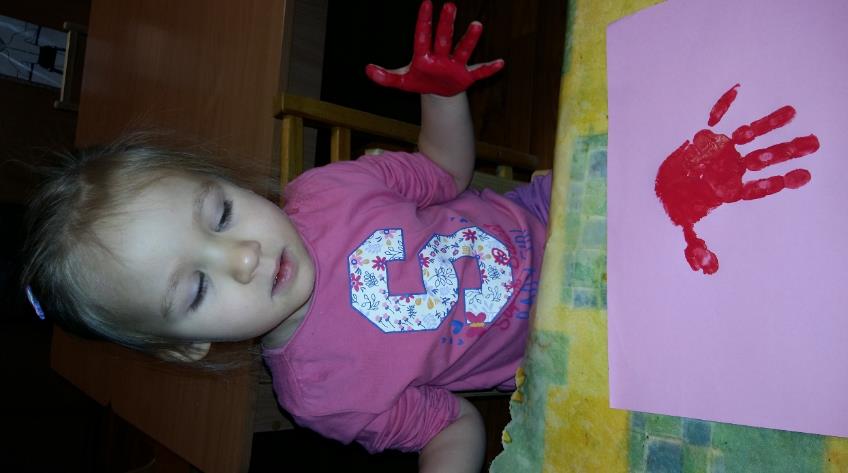 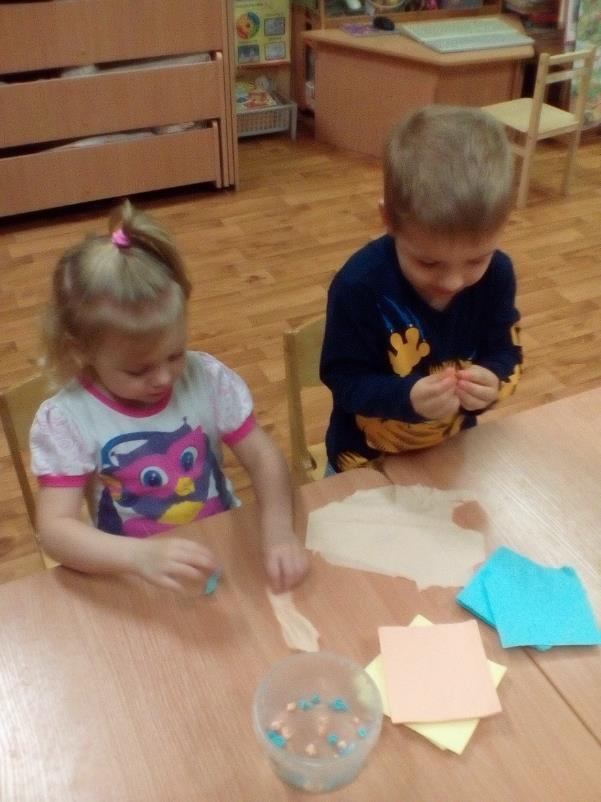 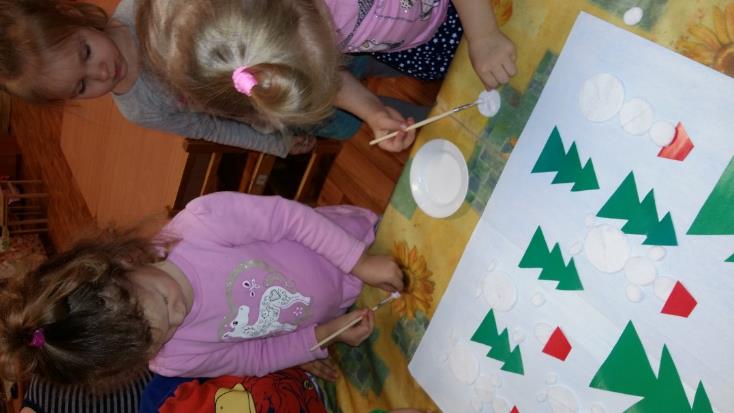 Наше творчествооткрытки
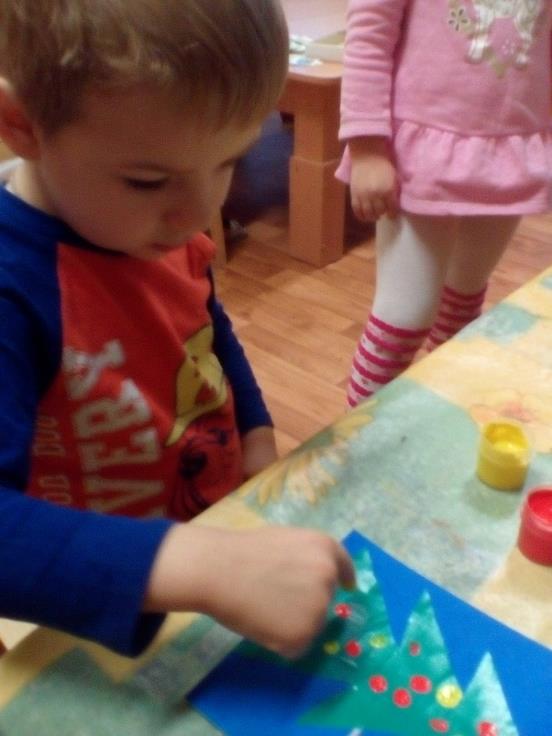 Коллективные работы.
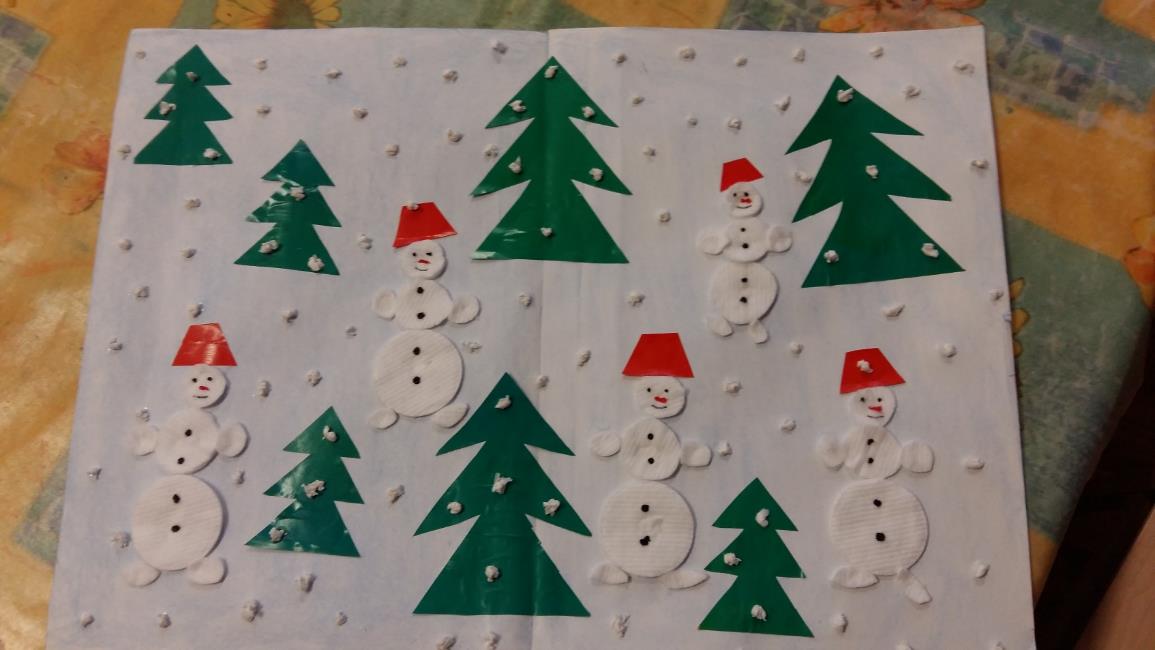 Выкладывание из палочек
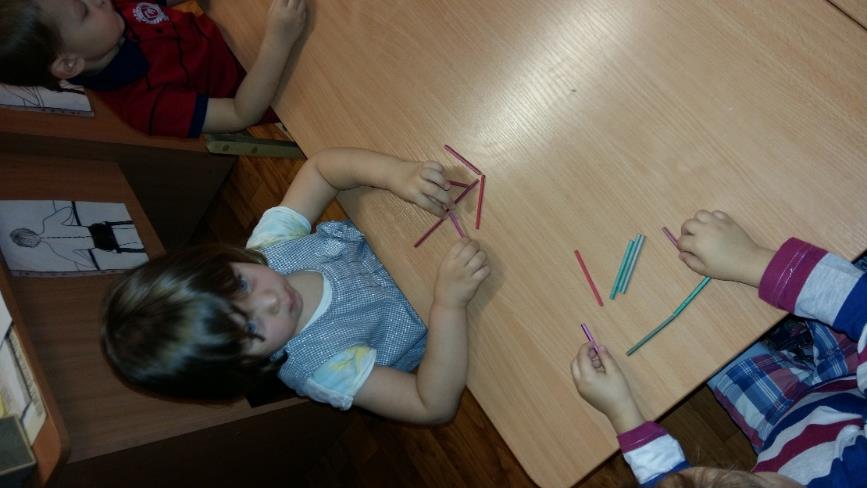 Слушаем и смотримпрезентацию про елочку
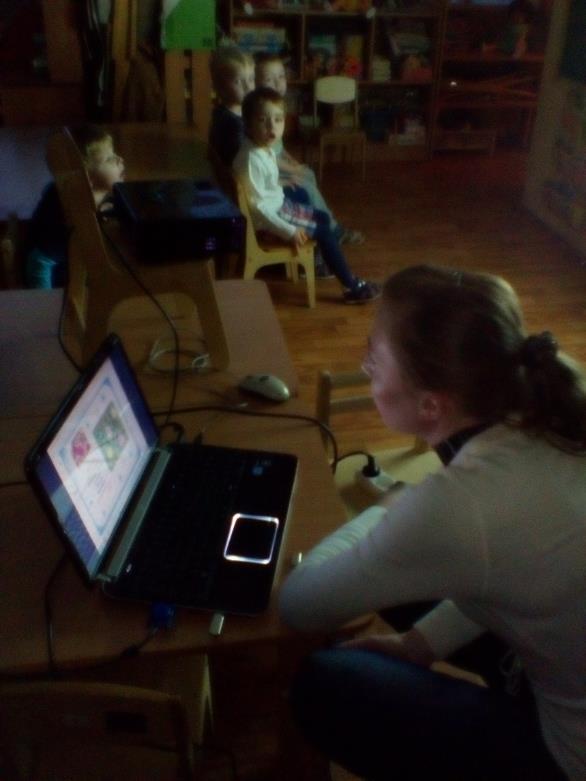 Консультации для родителей.Папки передвижки.
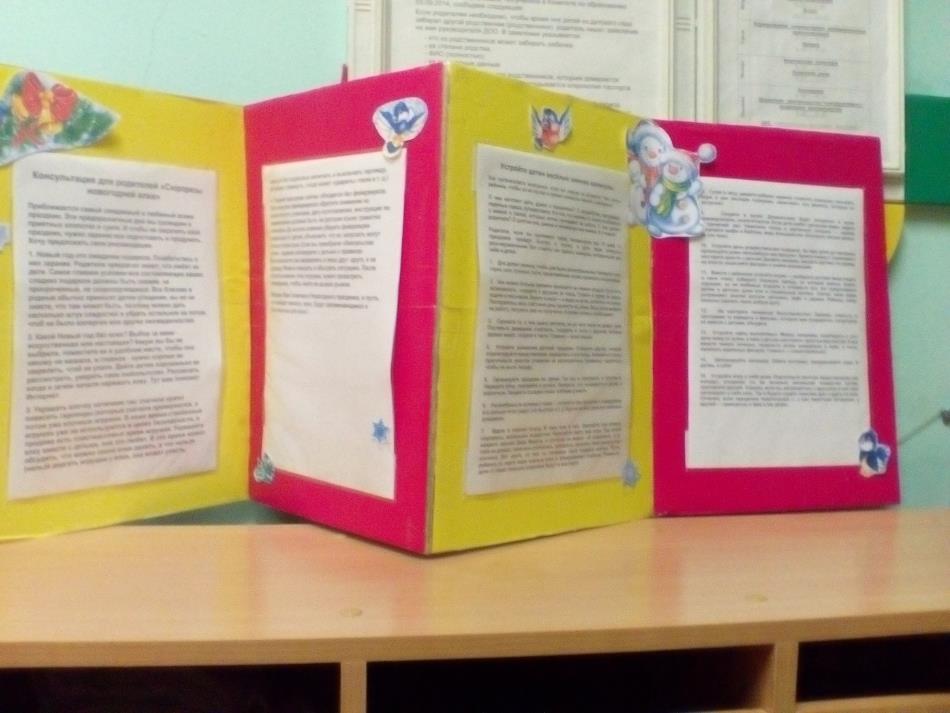 Работы родителей.
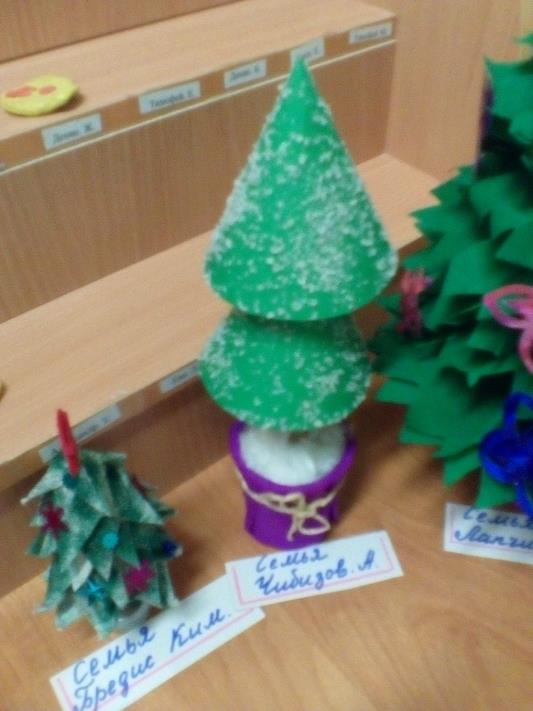 Наш фотоотчет
До новых встреч